Hello everyone.. Today our lecture is talking about the present continuous also we will study about present continuous and present simple & how to use present tens for future
Present Continuous
Presented byInst. Hazim Mohamed Ali
College of Basic Education,
University of Diyala 
2019 - 2020
Welcome everybody
4
2
1
5
3
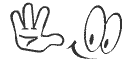 How to  use 
Present continuous 
in simple way ….
I will take you in five sections of my lecture….
2
5
3
4
1
Our lecture is talking about
The structure of this tense
Our lecture is talking about
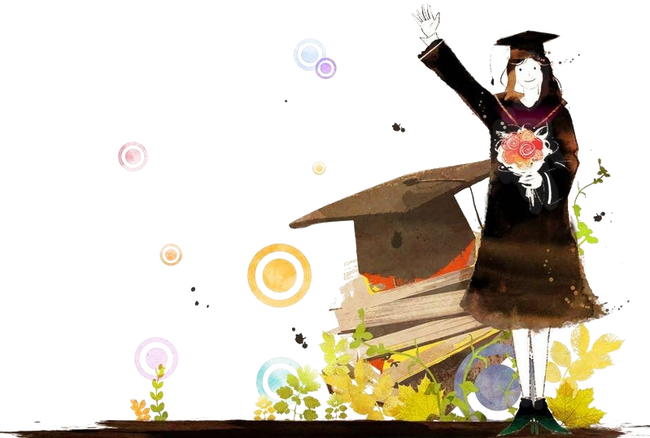 When can we use this tense
How to make question sentence
How to make negation sentence
Answer all the questions
5 - Pronouns
I
Possessive
Pronouns
That book is mine.
Object
Pronouns
I will give her some money.
Possessive
Adjective
This is my book.
Reflexive
Pronouns
I can see myself in mirror.
She
Subject
Pronouns
She helps her mother every day.
he
Thy
we
You
it
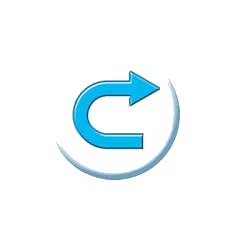 Past participle
2 - Verb
gone, cut, worked
5
She has gone to 
school by bus this morning,
Present participle
going, cutting, working
She is going to school buy bus now.
Past verb
4
went, cut, worked
She went to school  by bus yesterday.
3 person singular
goes, cuts, works
She goes to school everyday by bus,
Base of verb
go, cut. work
I go to school everyday by bus.
3
2
1
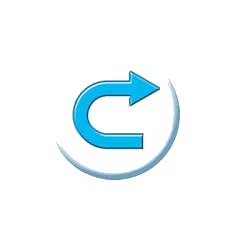 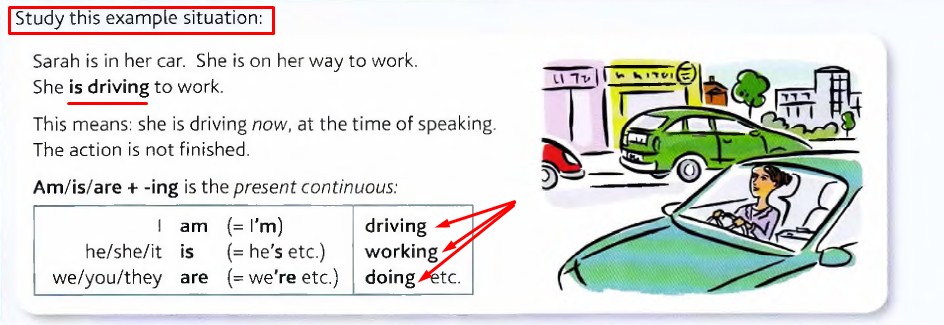 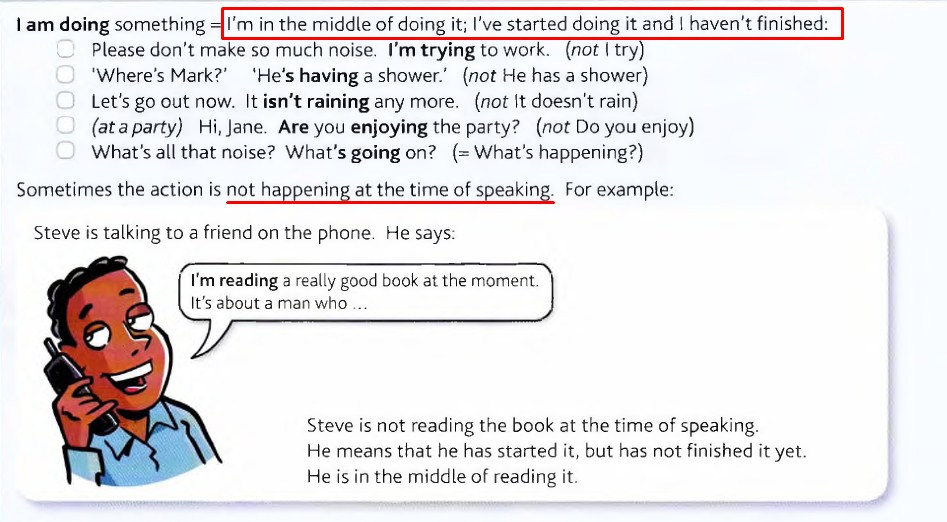 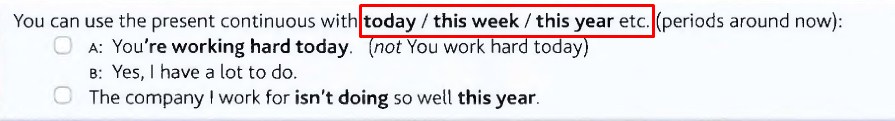 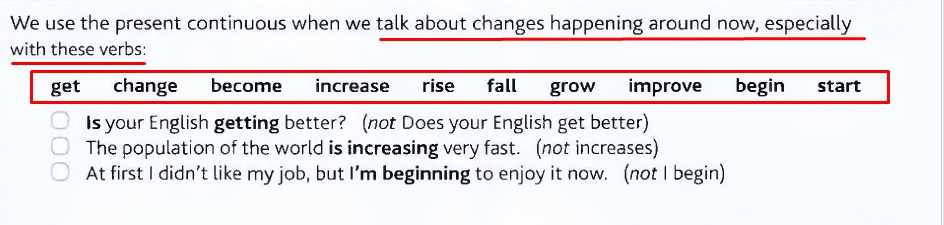 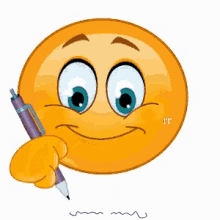 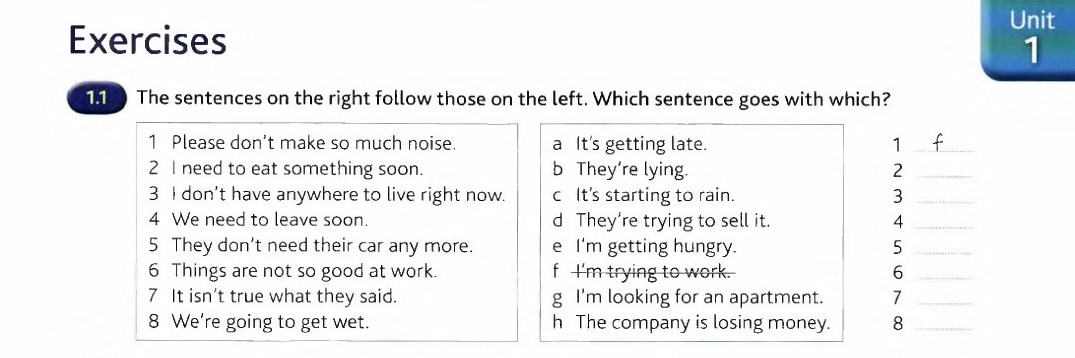 c
g
e
h
d
a
b
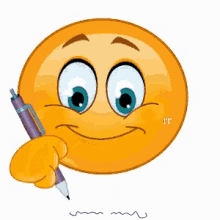 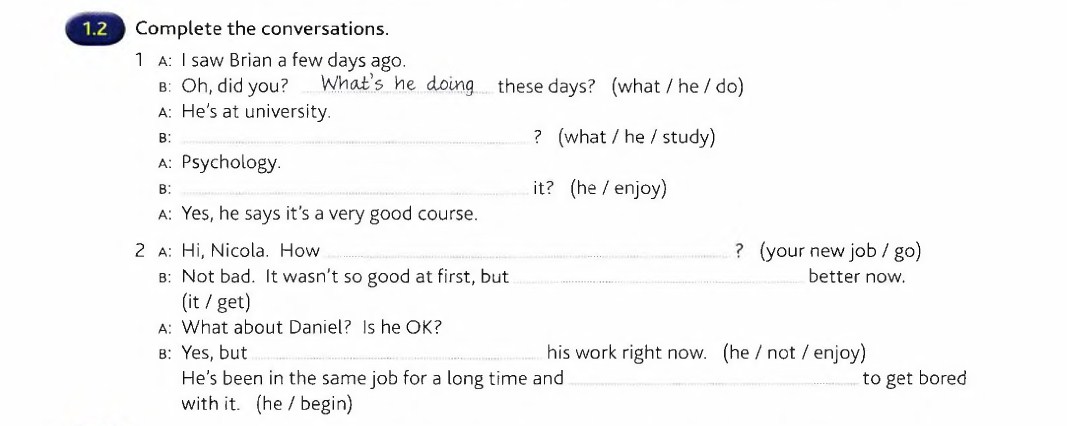 What is he studying
Is he enjoying
is your new job going
it is getting
he is not enjoying
he is beginning
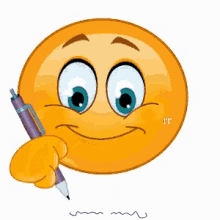 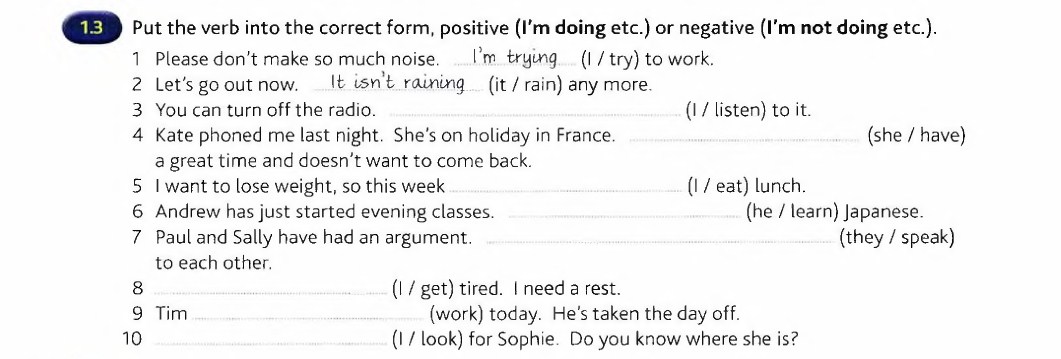 I am not listening
She is having
I am not eating
He is learning
They are not speaking
I am getting
Is not working
I am looking
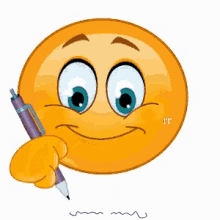 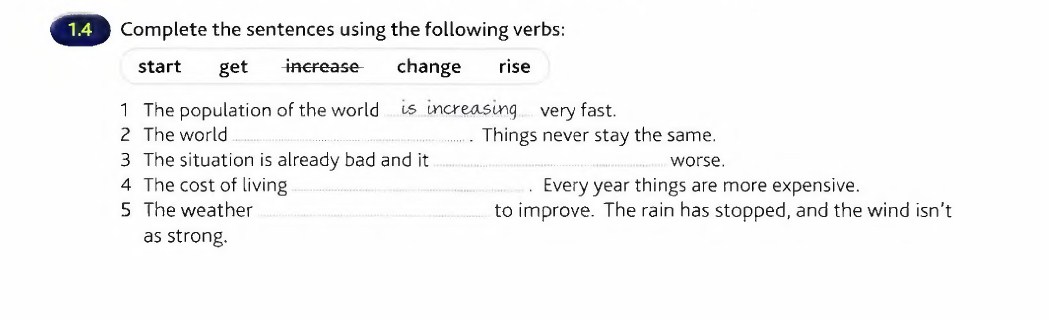 is changing
is getting
is rising
is starting
Some of useful idioms
Full him self
through thick and thin
Don’t get me wrong
TOSHIBA
ممنوع التدخين
No smoking
1
3
5
4
2
G
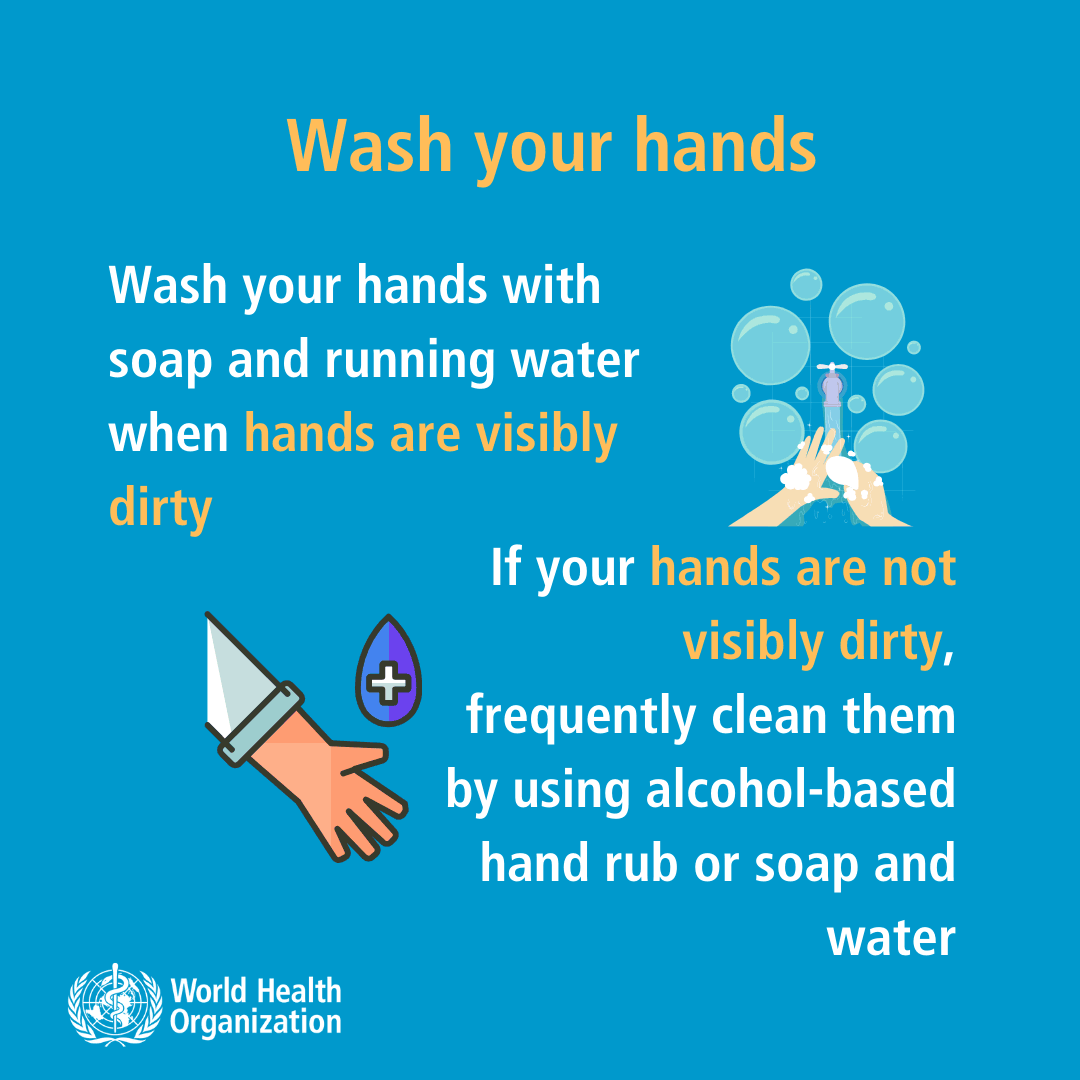 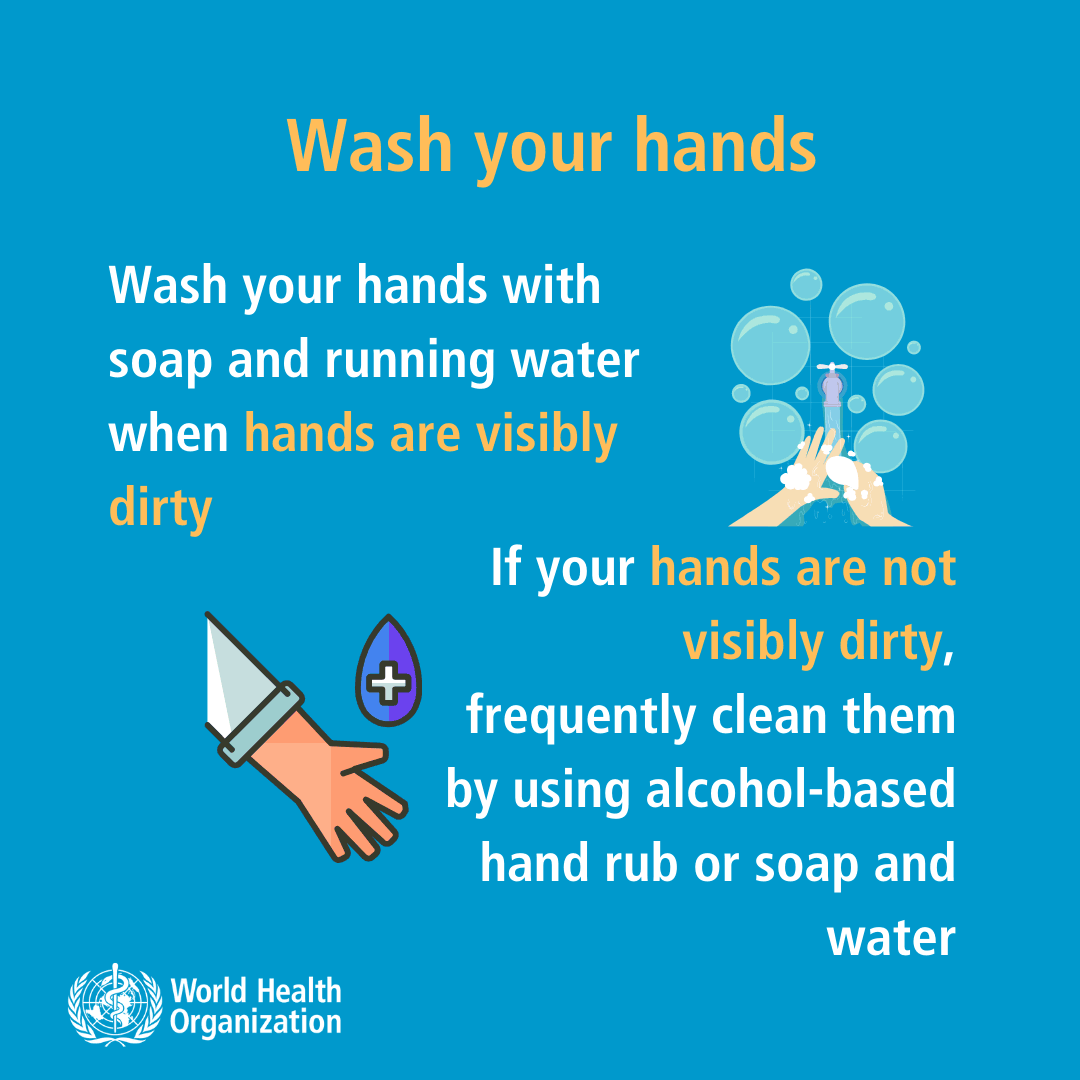 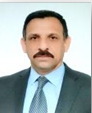 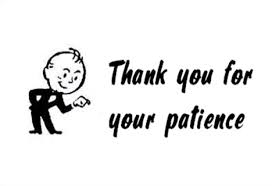 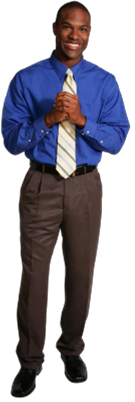 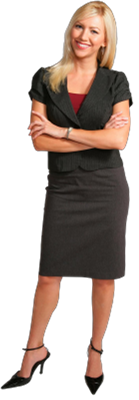 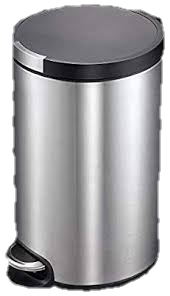